PRODUCT-MATERIALENPASPOORT
CO2-eq emissiebord (www.2030calculator.com):
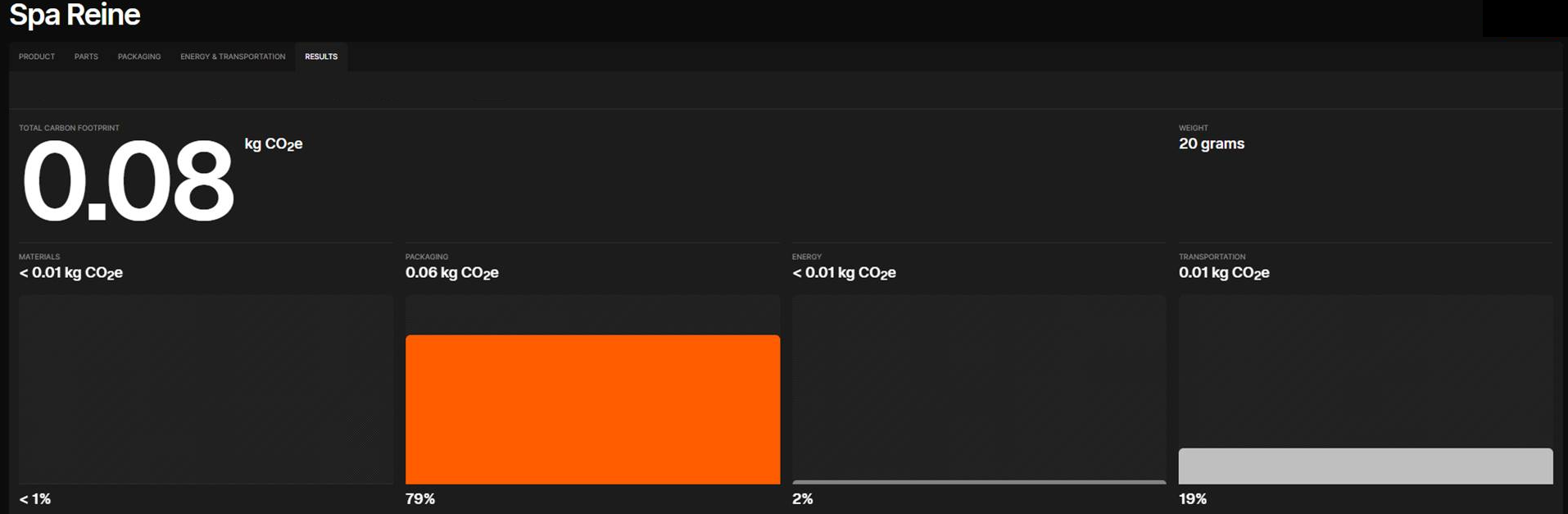 ALGEMEEN:
Naam van het product: SPA Reine
Type product: water
Prijs: €1,29
Inhoud: 500ml
Fabrikant: S.A. Spa Monopole


PRODUCTKENMERKEN:




Heeft het product een keurmerk? (ja/nee, welke?) …
Wat doen we met het product als we klaar zijn met gebruik ervan? Niks, is opgebruikt

VERPAKKINSKENMERKEN:
Omschrijving hoe het product verpakt is: In een plastic flesje





Wat doen we met de verpakking als we klaar zijn met gebruik ervan? Inleveren bij supermarkt voor statiegeld, wordt volledig gerecycled
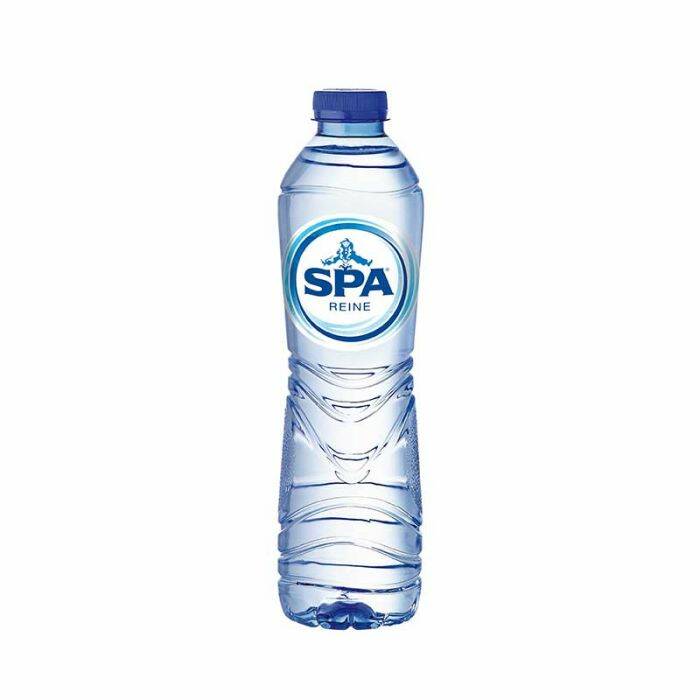 X
X
X
X
X
X